RFT & ACT: A CLINICIANS VIEW
[Speaker Notes: Practitioner Point of View of RFT and ACT.
That makes sense.
Connects with people
In 30 minutes….]
Liam
[Speaker Notes: He changed my life
I would not be here today]
ABA
Behaviour
Antecedent
Consequence
Good Boy!
Hands over Red
Give me Red
Prompt
Physically Guide
ABA & Autism
Autism got interesting.
Power and Prediction of ABA

What makes a ‘person’?
[Speaker Notes: Paid to carefully test and measure
Human development in slow motion
The challenge of human development needed more than just Operant Condition.]
ABA
Liam was a success
Imitation
Receptive Language
Basic Communication
Something was wrong…
Development was not ‘right’
I could ‘see’ how and where he learned everything.
[Speaker Notes: Everything Liam knew I had taught him
I could track back to everything I saw.]
The Challenge
How could you explain;
Novel behaviour?
Explosiveness of Language Development?
I googled…
I discovered this guy in Nevada.
[Speaker Notes: I wanted the prediction and influence 
I wanted the ability to manipulate contexts to make this happen
I wanted to be able to measure it with the accuracy I had been using.

And it had to explain and CREATE generativity.

Three purple books]
The Purple Book
I got lost in the Purple Hayes…

I went to purple hell.

I ruined 3 books.

I fought strong urges to sleep.

Got excited… 
could this be true?
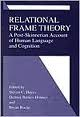 The Relational Cue in ‘size’
st
er
er
Derive Arbitrarily
RED IS BIGGER THAN BLUE!
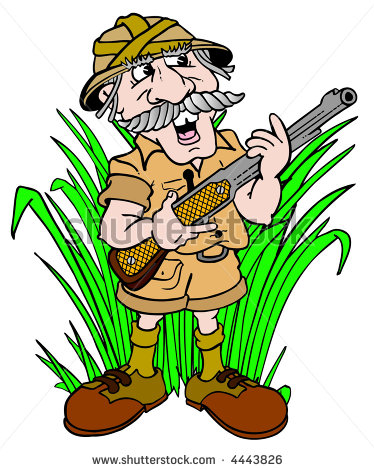 A Frame..
Mary
Is Bigger than
Is Bigger Than
Smaller
  Than
Smaller 
         Than
Smaller Than
John
Steve
Bigger Than
A Relational Frame Changes the way a stimulus effects you with no need for direct experience
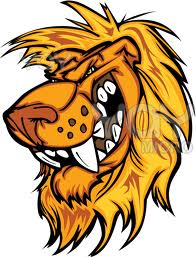 in
causes
around
effect
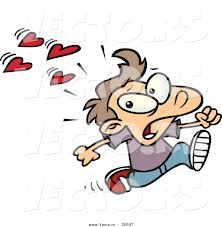 causes
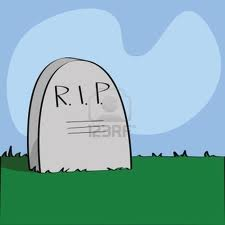 effect
Deadly Lion in the grass!
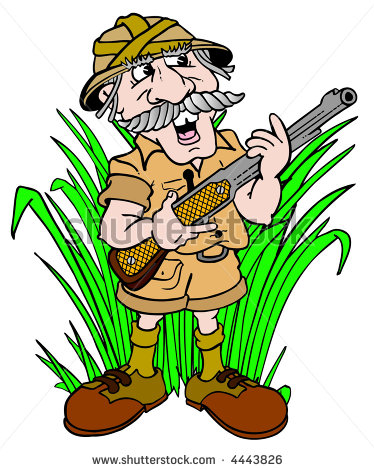 Testing Liam
Comparative 
Jack is bigger than Jill. 
Who is smaller?
You haven’t told me yet…

Perspective Taking 
The challenge of false belief
Louise McHugh protocol
56 steps
Worked
[Speaker Notes: I’d taught him size YEAR ago…!
We had to urge him to ‘listen’ to his mind and after a few months he could do all comparative relations.]
Liam got perspective
A week or so after he completed the protocol.
I got a text…”something has happened”
A few weeks after that his mother called concerned….
A few weeks after that I started to wonder…
Had I done some damage?
[Speaker Notes: Movie
He wants to talk in private]
Damage Done?
Causal Frames
I hit him because I was annoyed.
She has to do this because I am her brother!
Temporal Frames
I did said something dumb a few days ago and I hate it.
I will never be smart enough to be a policeman.
Comparative Frames
I’m dumber because I have an assistant.
[Speaker Notes: Was I screwing these kids up???

Should I stop?]
Liam Had Never Been More Cognitively Capable
But he was was living in this symbolic world.
Rule after rule was coming at us from him.
He could predict, plan and reason
… but was distressed about more things than ever before.
Suddenly we needed to watch EVERYTHING we said.
Not just about him anymore…we needed to watch us.
[Speaker Notes: TABLE CAUSE AND EFFFECT
Even role play looked different
Liam even learned combinatoirial]
Liam joined the Symbolic Stream, Darin Started to see it…
[Speaker Notes: Noticing how I say things – marriage
Just be happy…
Has to make sense to you….No it has to be experientially useful to him.  The DRR may be nonsense!]
Liam Learned to ‘Think’
And nothing looked the same again…

For either of us.
ACT and RFT from a Clinicians POV?
RFT is an analytical system that allows us to predict and influence how we engage in and develop the powerful symbolic process needed for Human Development.
New symbols in our stream that allow us to talk about and analyse it with accuracy we have never had any previous stage of our evolution.
ACT is the attempt to recognise and undo the damage done by those same processes when in the hands of OUR culture.
We are all a part of this..
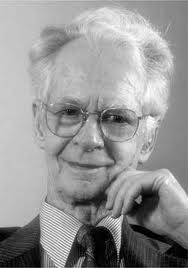 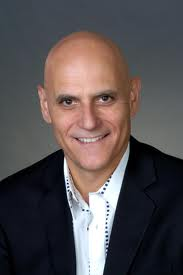 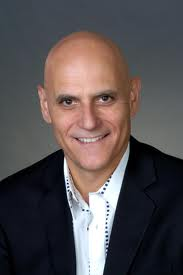 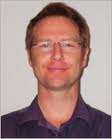 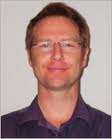 [Speaker Notes: Noticing how I say things – marriage
Just be happy…
Has to make sense to you….No it has to be experientially useful to him.  The DRR may be nonsense!]